Kể chuyện:
Sơn Tinh Thuỷ Tinh
Kể chuyện

Sơn Tinh Thuỷ Tinh
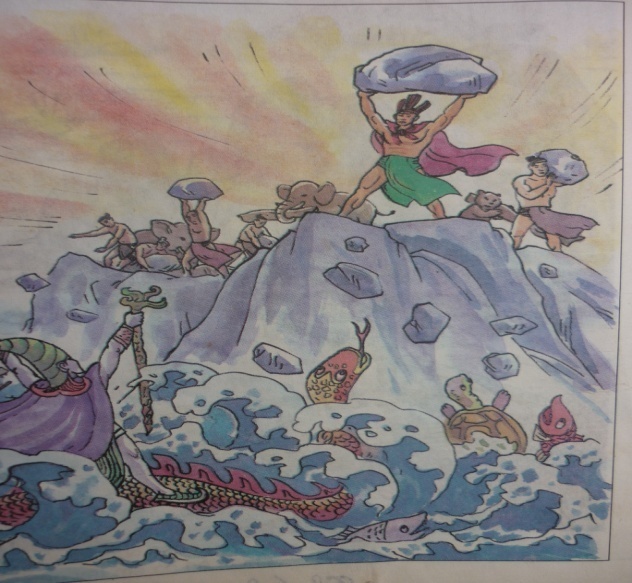 Bài 1
Sắp xếp lại 3 bức tranh  theo thứ tự vẽ trong sách theo đúng nội dung truyện
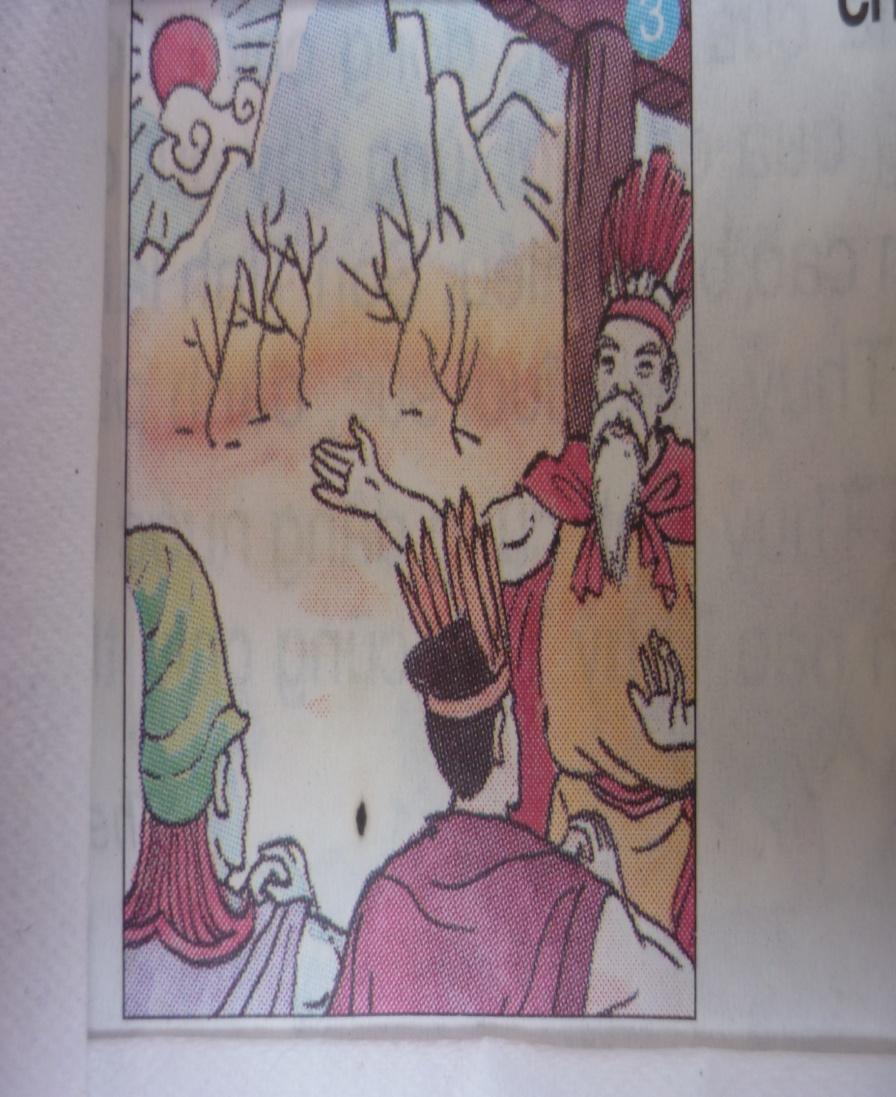 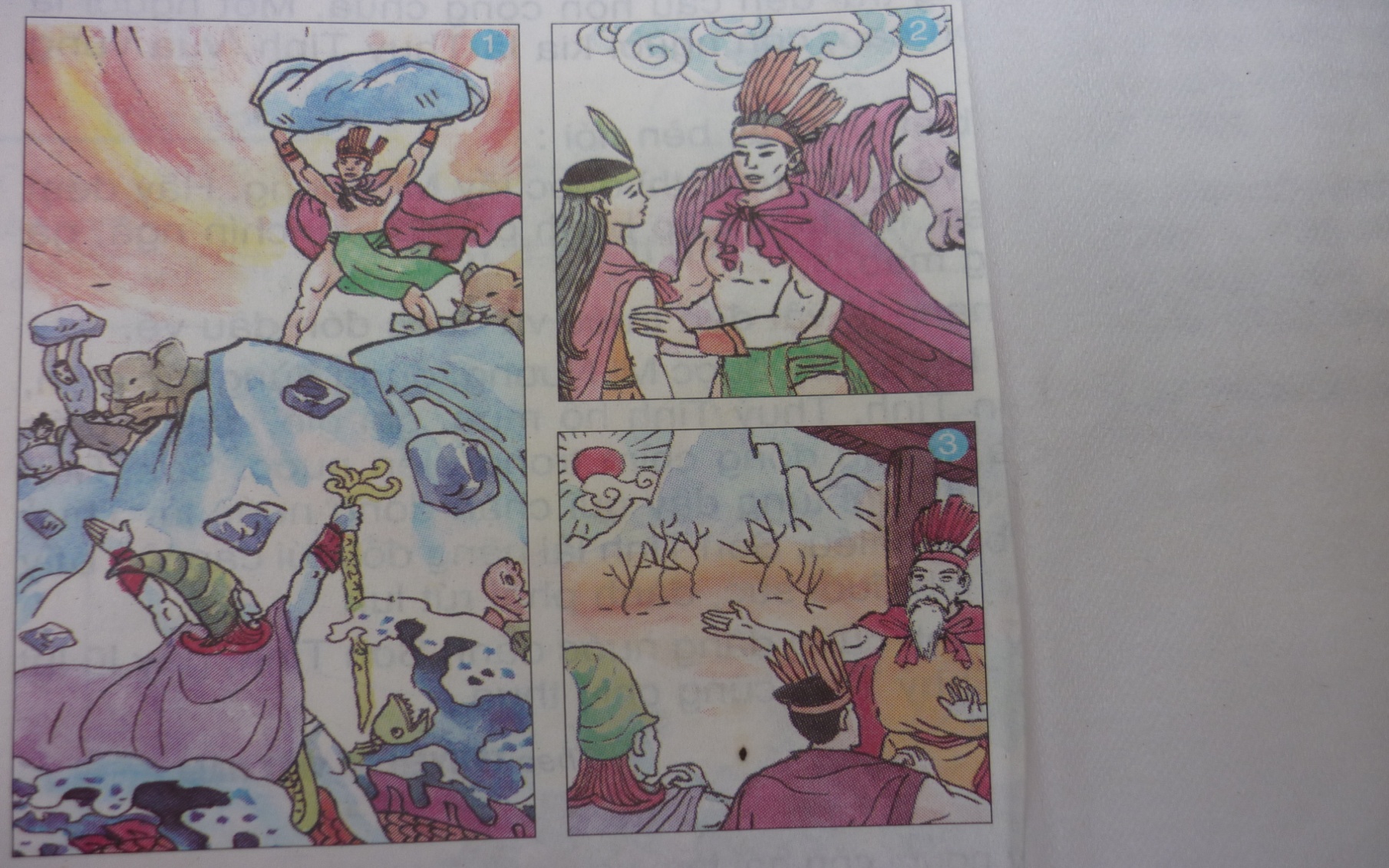 2
1
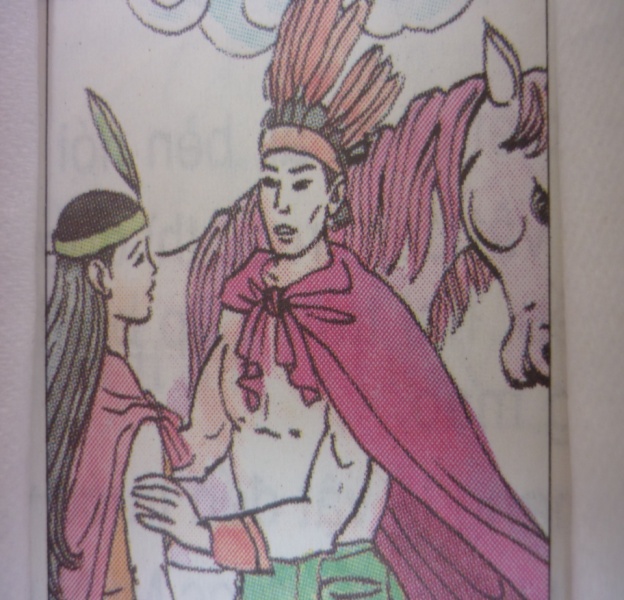 3
Kể chuyện
Sơn Tinh Thuỷ Tinh
Bài 2:  Hãy kể  lại từng đoạn câu chuyện theo tranh đã sắp xếp lại?
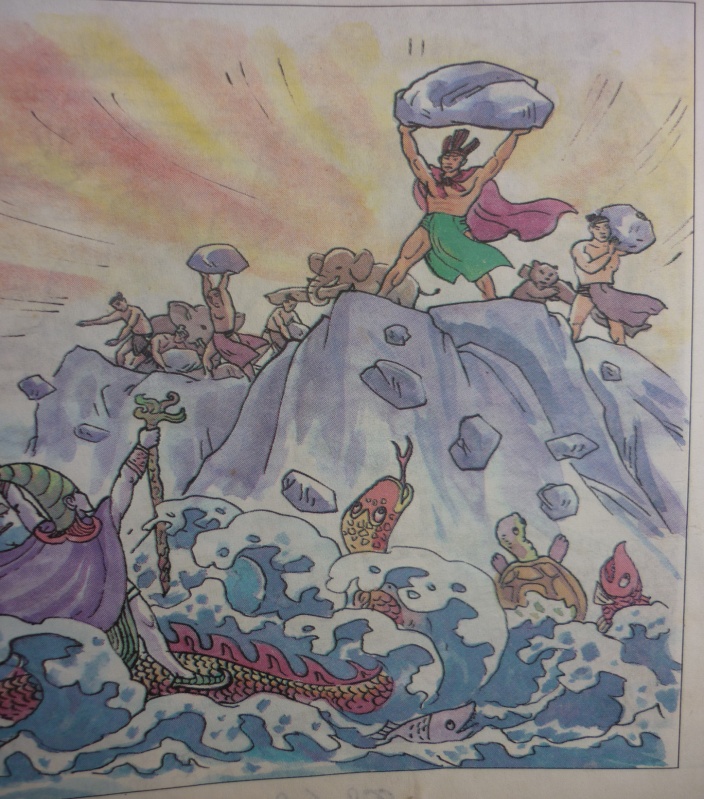 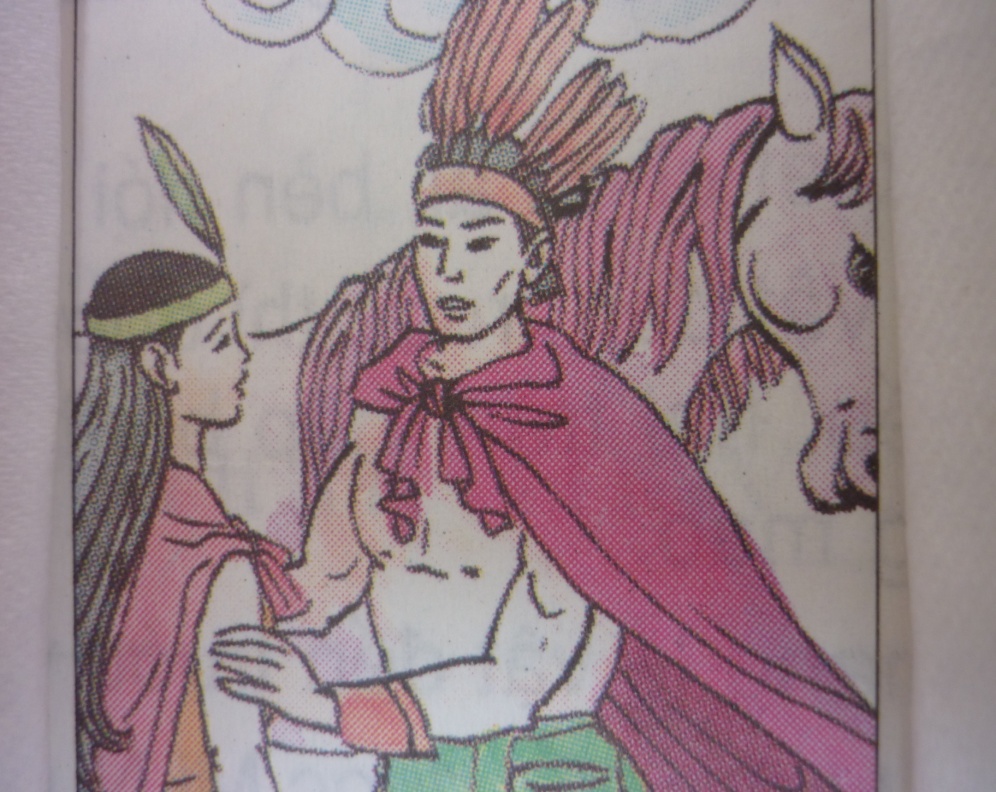 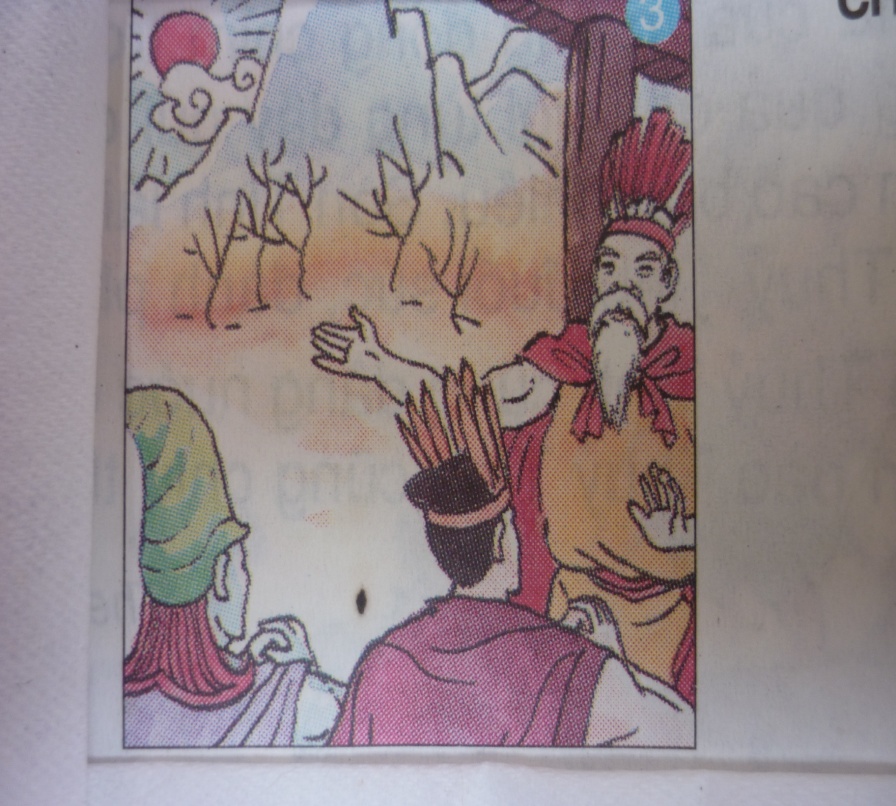 Kể chuyện
Sơn Tinh Thuỷ Tinh
Kể lại câu chuyện theo bức tranh 1
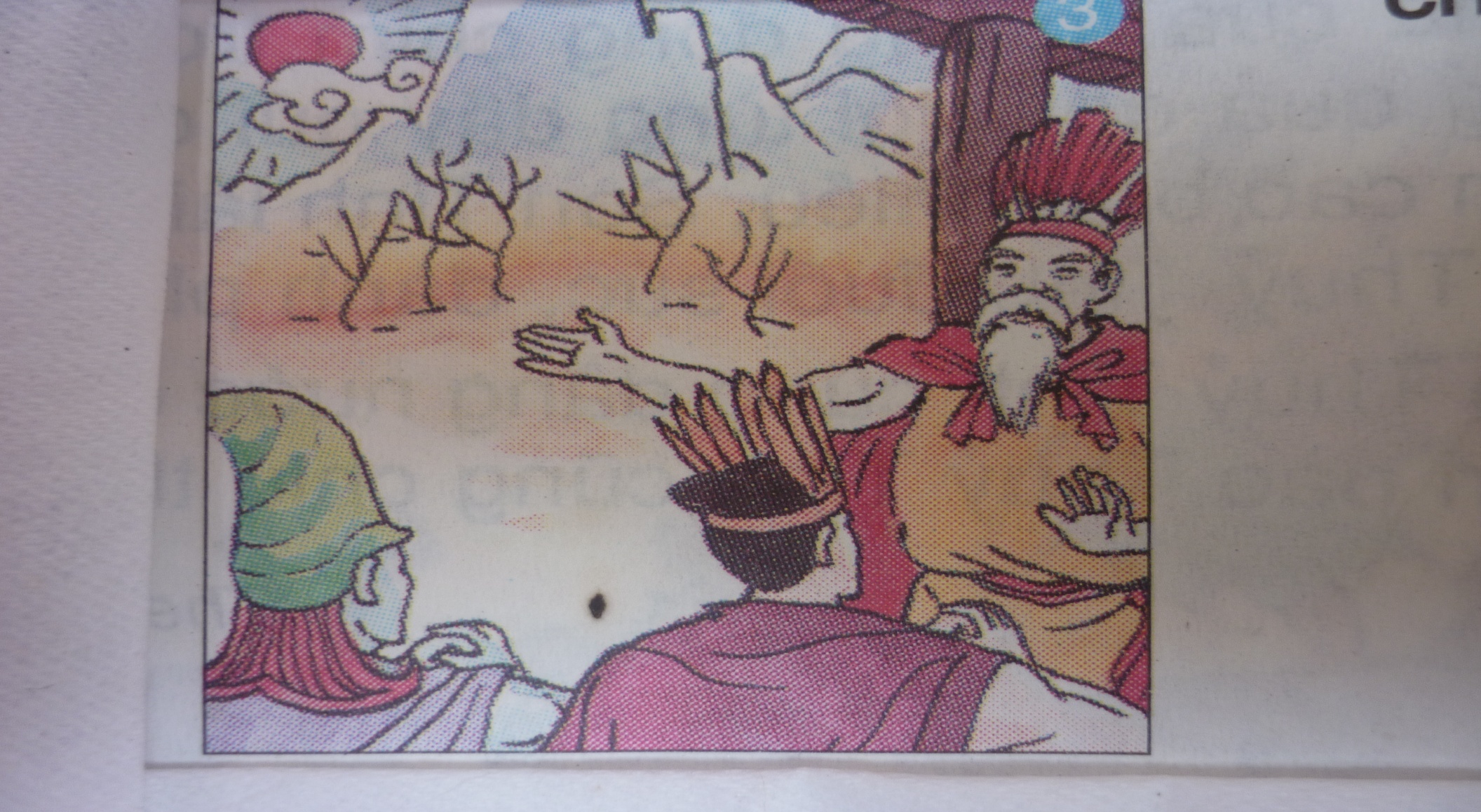 Kể chuyện
Sơn Tinh Thuỷ Tinh
Kể lại câu chuyện theo bức tranh 2
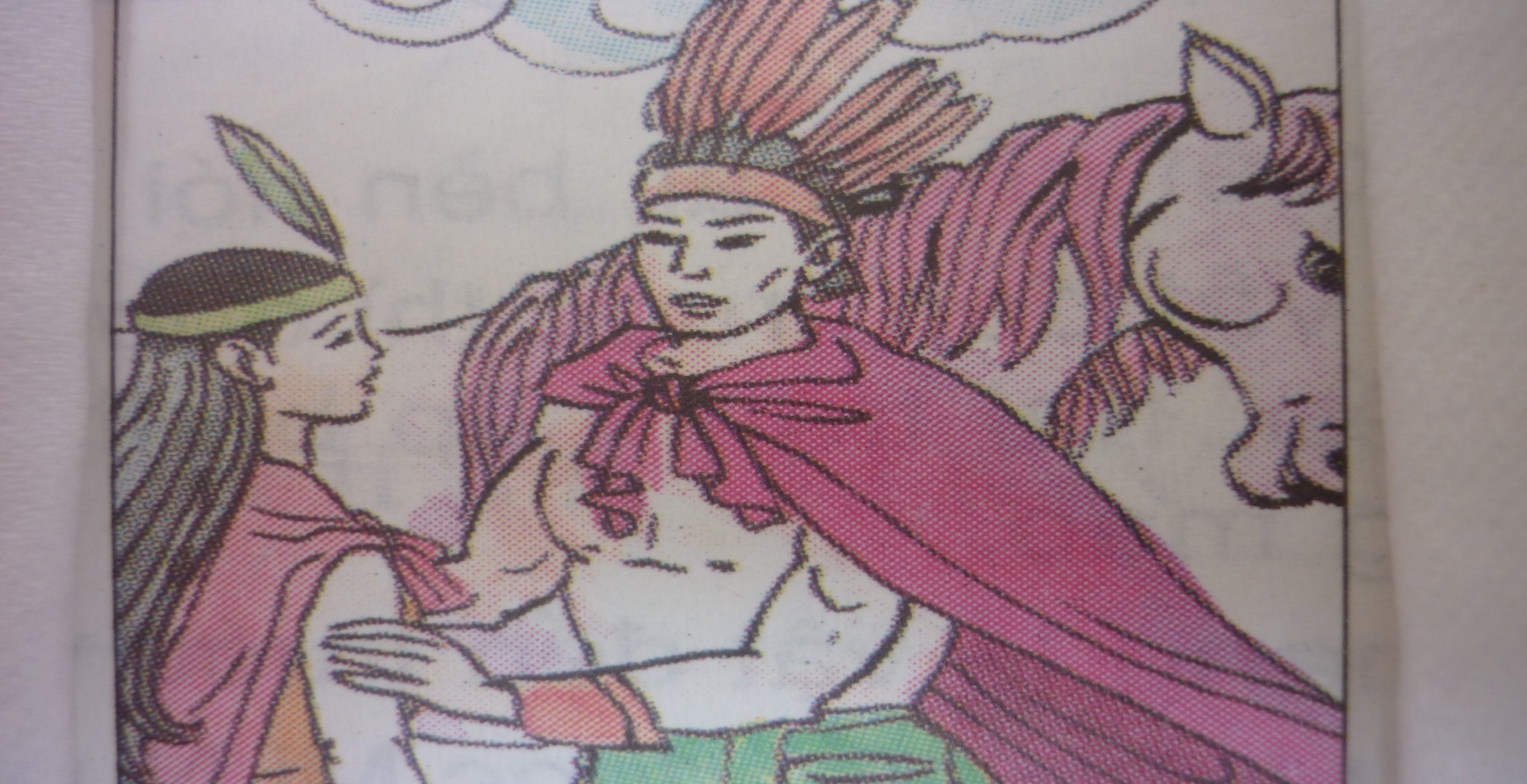 Kể chuyện
Sơn Tinh Thuỷ Tinh
Kể lại câu chuyện theo bức tranh 3
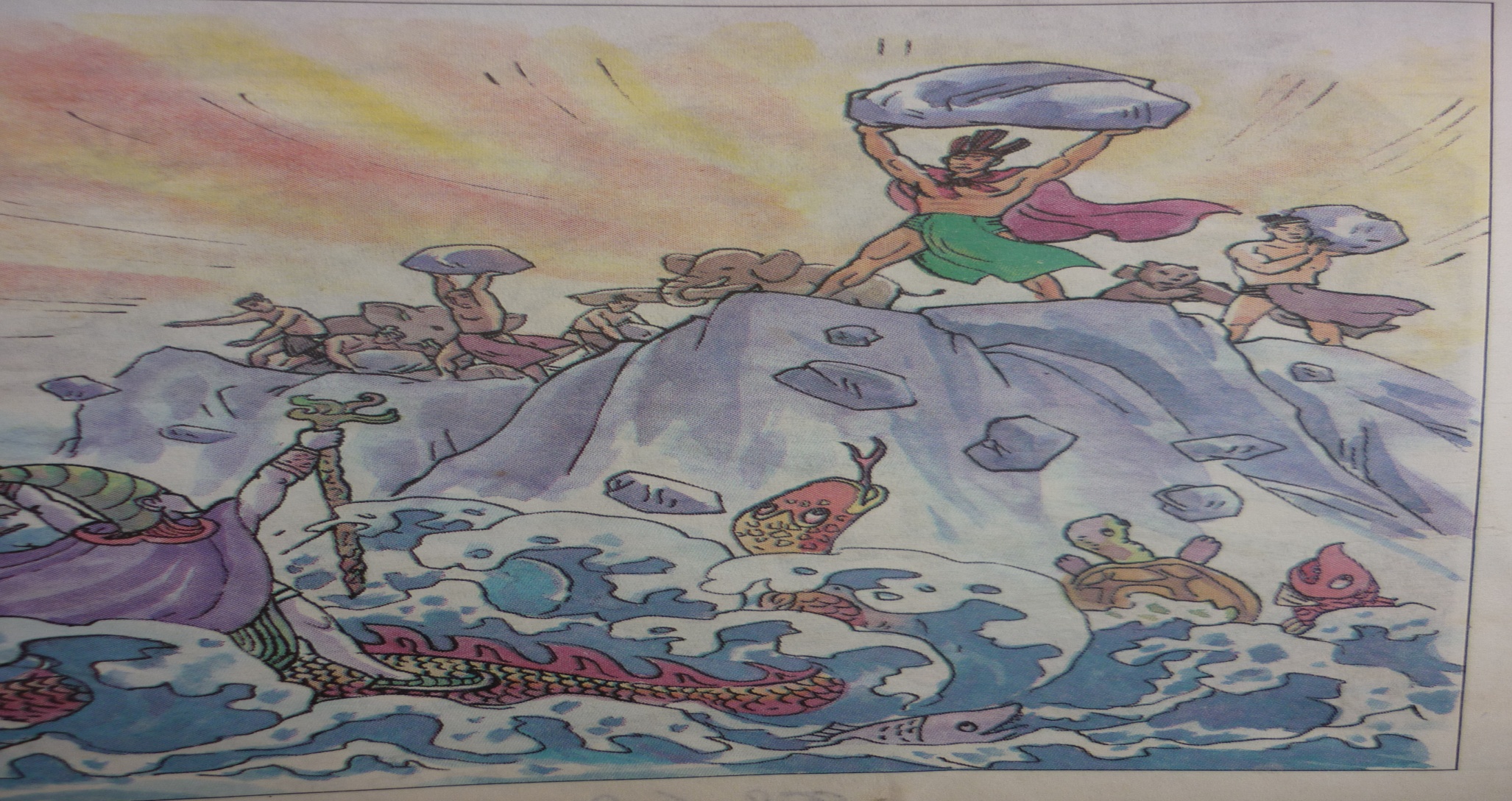 Kể chuyện

Sơn Tinh Thuỷ Tinh
Bài 3: Kể lại toàn bộ câu  chuyện theo  các bức tranh
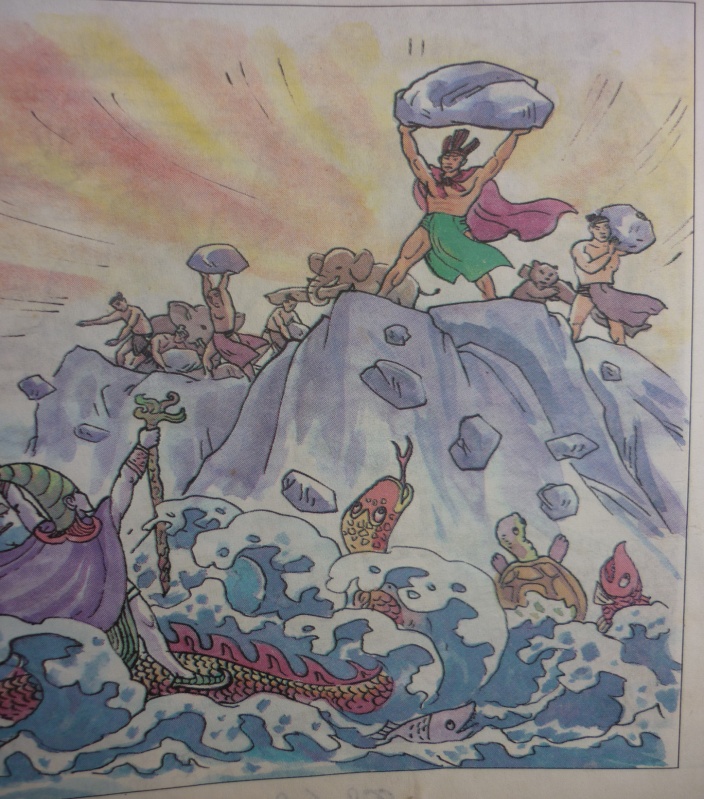 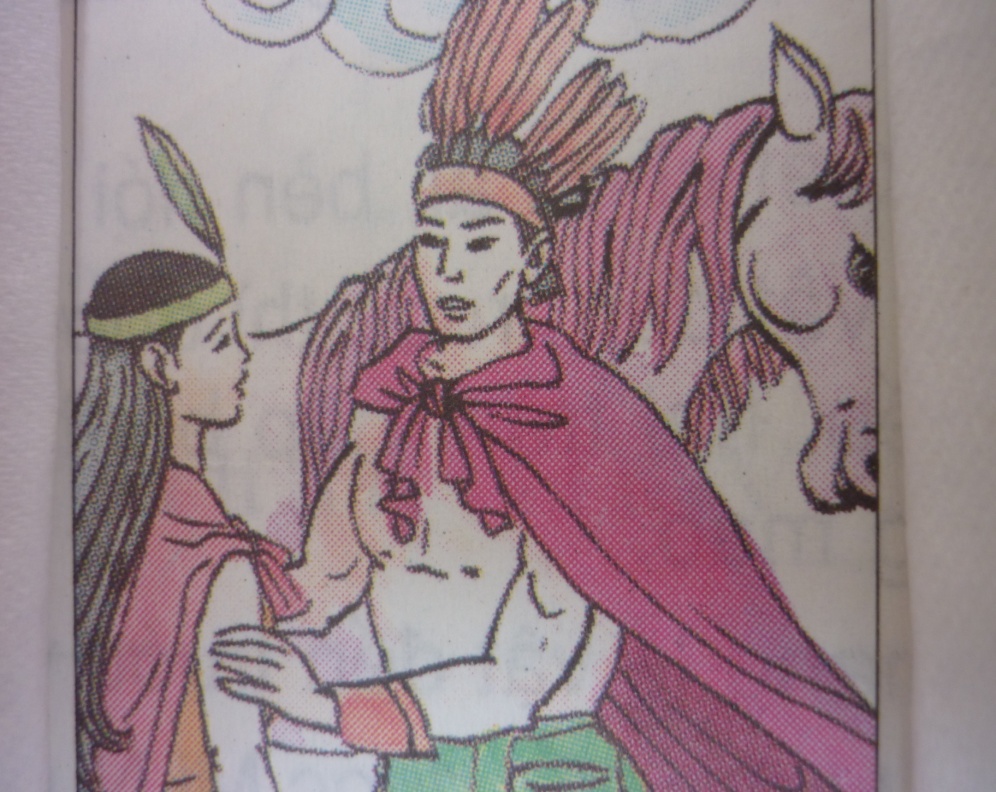 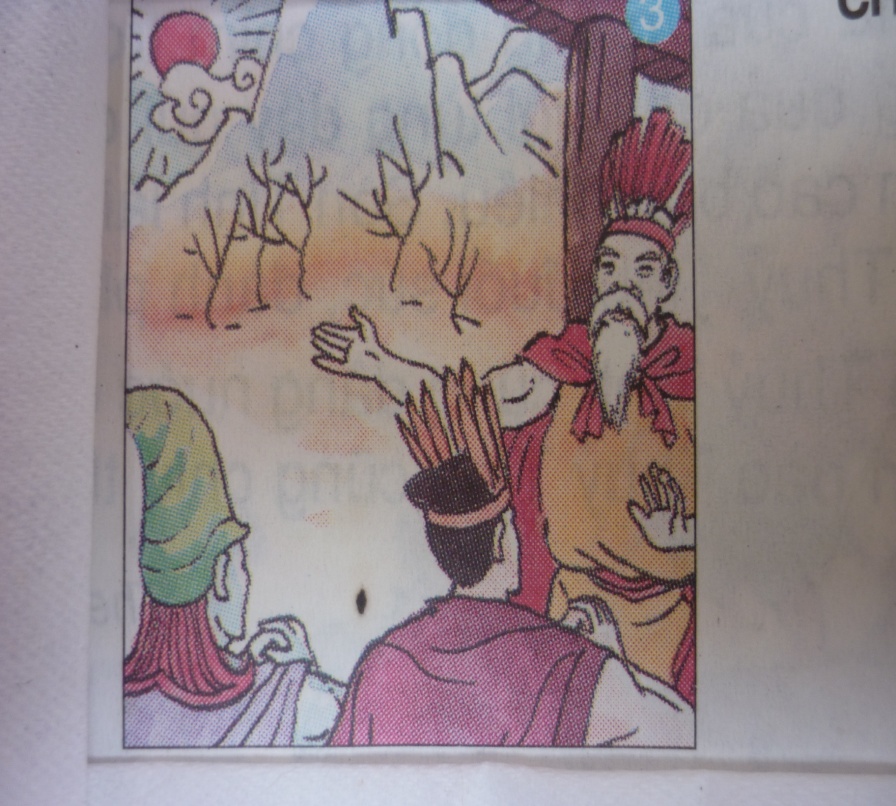 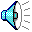